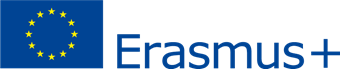 ALPEN-ADRIA UNIVERSITÄT KLAGENFURTINSTITUT FÜR SLAWISTIK
Dr. sc. Josipa korljan bešlić, viša lektorica
VRIJEME I MJESTO ERASMUS+ MOBILNOSTI
9. lipnja 2019. – 15. lipnja 2019.
Alpen-Adria Universität Klagenfurt, Institut für Slawistik
DOMAĆINI i REZULTATI MOBILNOSTI
Sandra Husanović, mag., v. lekt.
Prof. dr. Ursula Doleschal, voditeljica Instituta za slavistiku
Održana su četiri predavanja studentima kroatistike, nakon kojih je uslijedila plodna rasprava 
Uspostavljeni su kontakti i predložena buduća suradnja
DOBRO JE ZNATI
Slovenski je drugi službeni jezik u Klagenfurtu
Povoljan smještaj moguće je naći pokraj velesajma (Messe), što je pješice vrlo blizu centra grada, a autobus vozi izravno do Sveučilišta
Osim jezera Wörthersee, pokraj kojeg je i Sveučilište, u blizini grada nalazi se još nekoliko jezera na kojem je u ljetnim mjesecima moguće i kupanje
Za više savjeta u vezi s mobilnosti u Klagenfurtu, slobodno mi se javite na jkorljan@ffst.hr